7
Физика
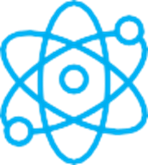 Класс
Тема:

Ускорение при равнопеременном движении
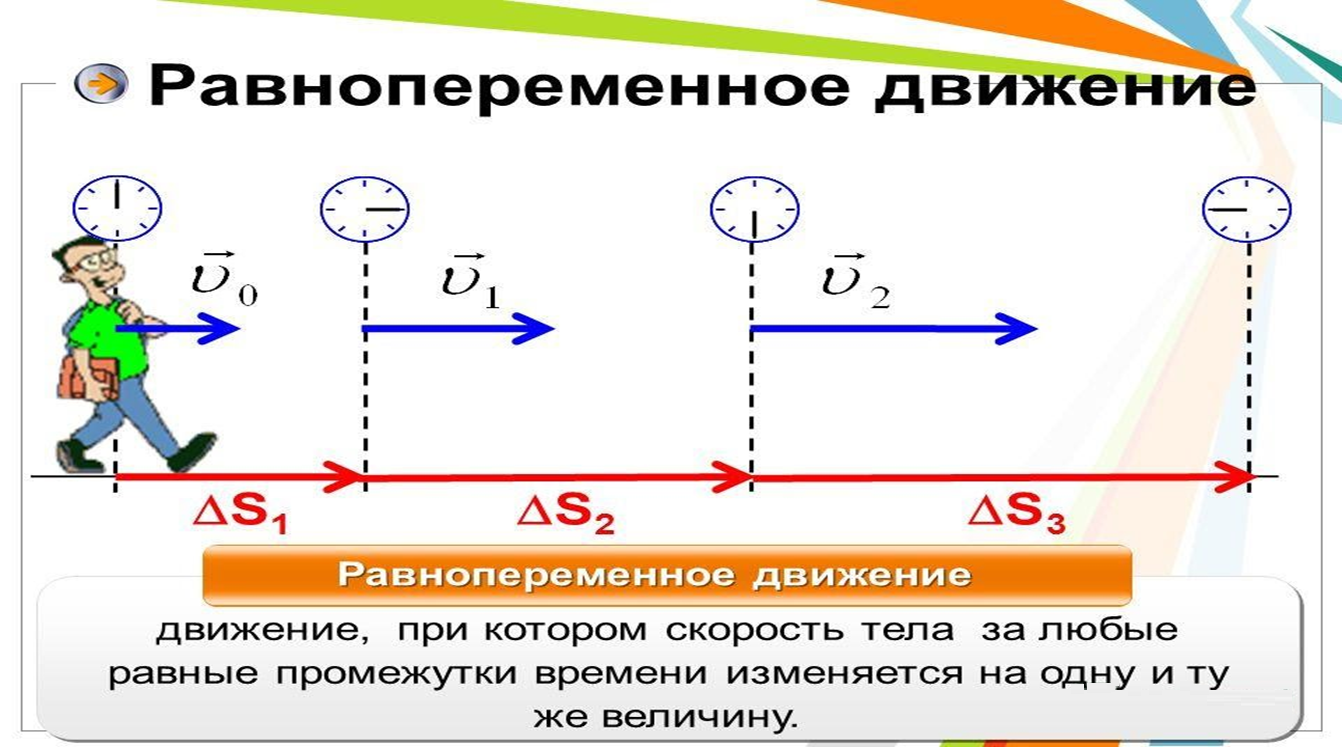 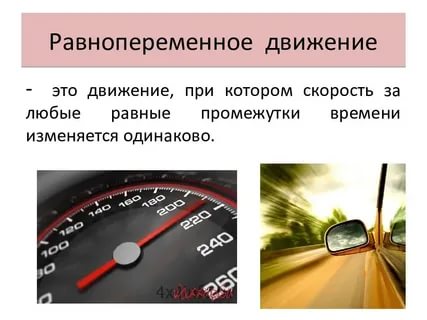 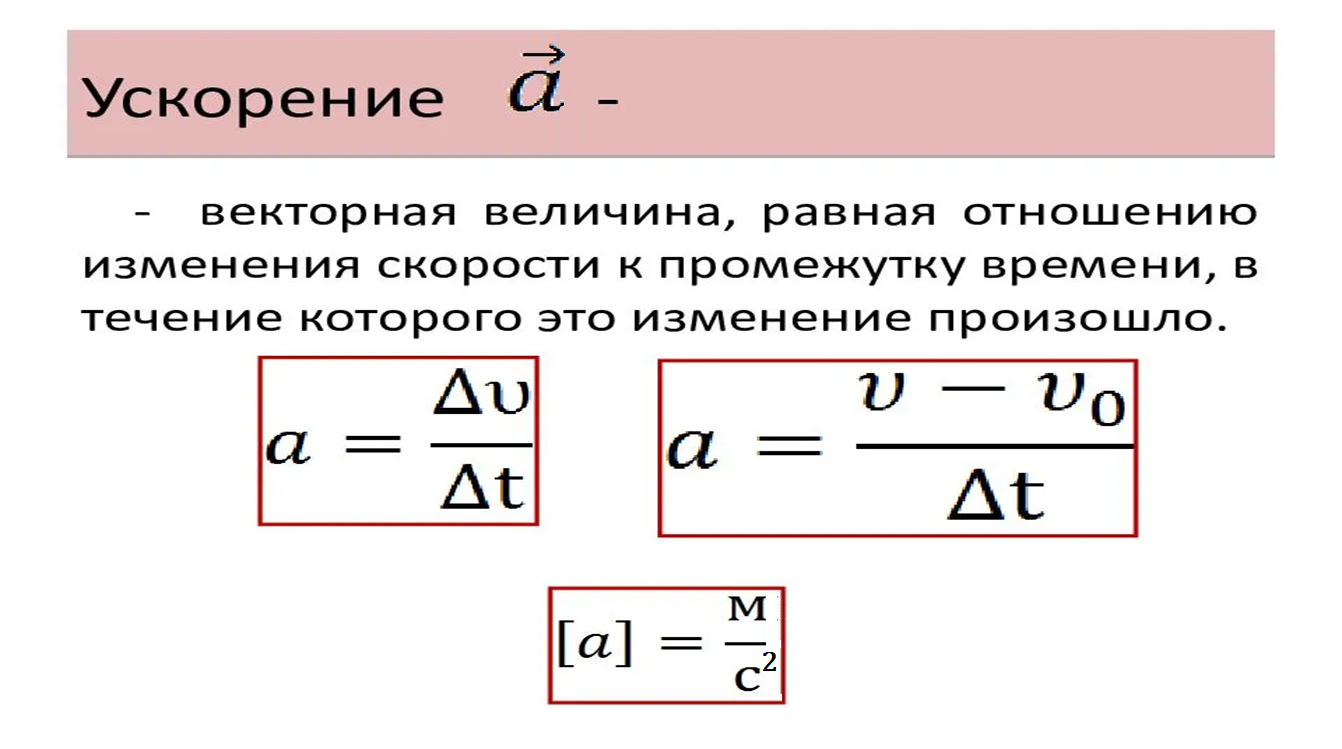 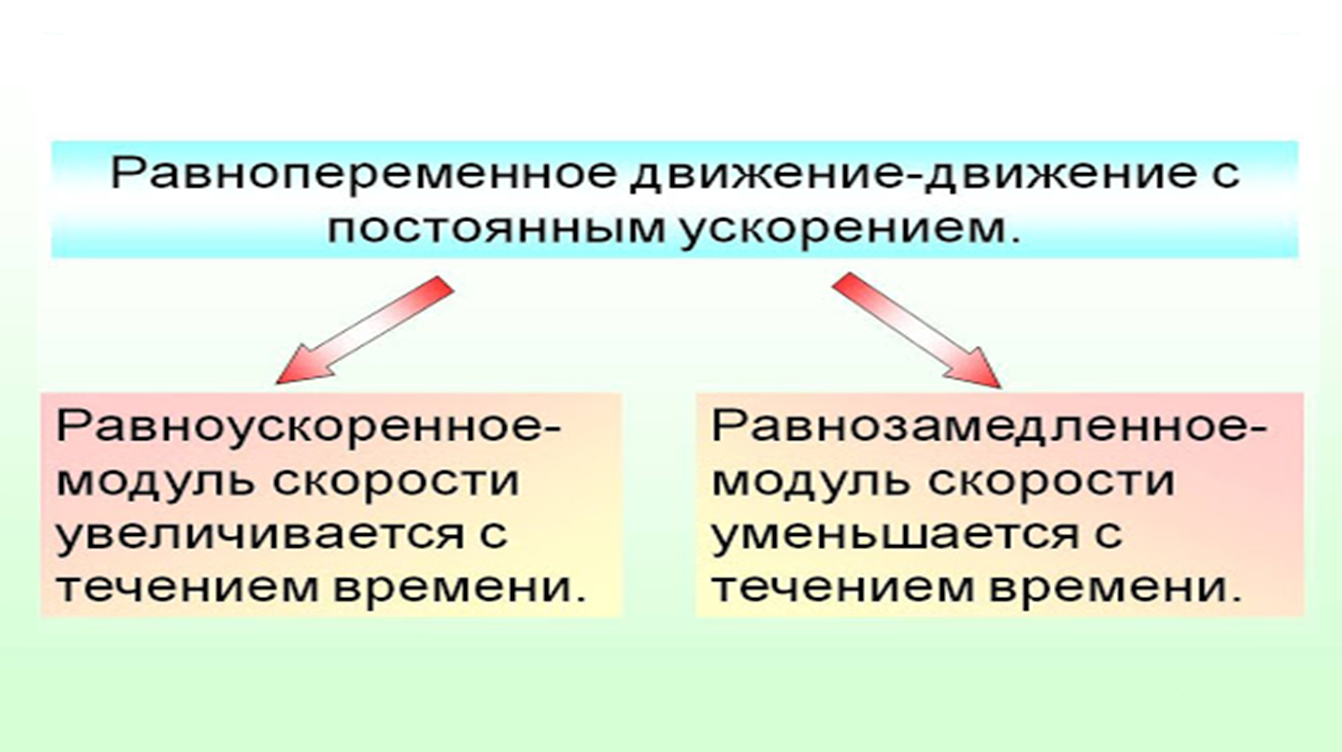 Виды равнопеременного движения:
t = 3 c
t = 3 c
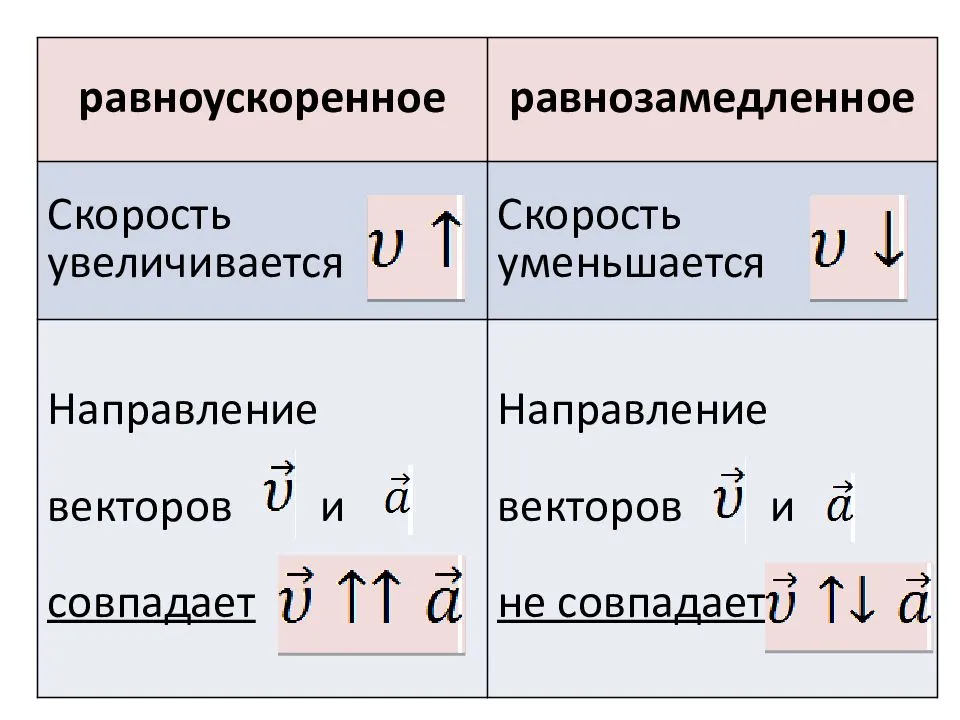 Задача № 1
Дано:
Решение:
𝓿 =
t = 6 c
[а] =
a - ?
Задача № 2
Решение:
Дано:
𝓿 =
а =
15 (c)
= [c]
Ответ: 15 c
t - ?
Задача № 3
Дано:
Решение:
а =
𝓿 = t*а
t = 4 c
𝓿 = 4*3 =
𝓿 - ?
Задача № 4
Решение:
Дано:
𝓿 =
t = 4 c
[а] =
а - ?
Задание:
Повторить § 9.
Выполнить упражнение 5 (стр.40).